Pretérito v. Imperfecto
Los dos tiempos verbales nos sitúan en el pasado pero los usos son diferentes para ayudar expresarte mejor.
Ya sabemos que hay dos tiempos verbales muy comunes que usamos para hablar del pasado – el pretérito y el imperfecto.  Pero cómo usarlos nos cuesta.  ¿Por qué?  _____________________________________________.  No hay reglas fijas para decirte exactamente cuándo se usa uno o el otro – tiene que pensar en _______________________ y lo que quiere expresar el/la locutor/a.  Aquí abajo vamos a ver reglas/ideas generales y ejemplos para explorar los usos.
No tenemos lo mismo en inglés
la situación
Pretérito: Eventos principales
Pretérito: Nos avanza en el relato (efecto dominó)
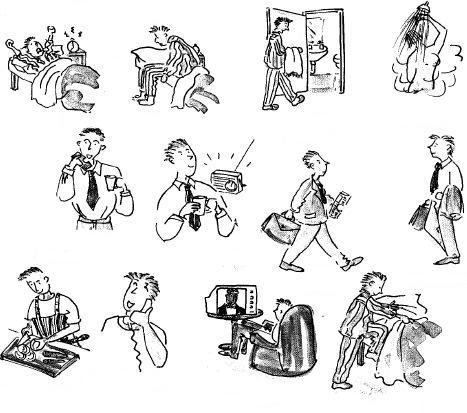 Pretérito: Momento específico
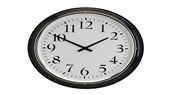 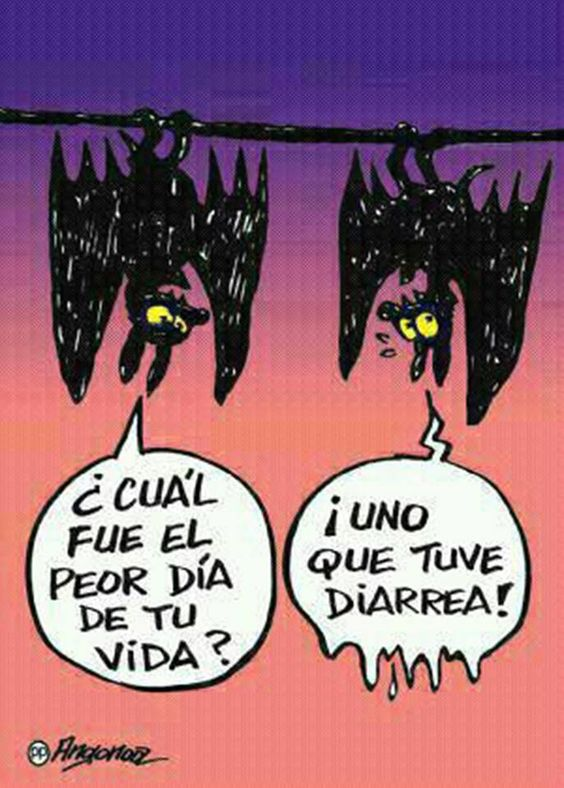 Pretérito:
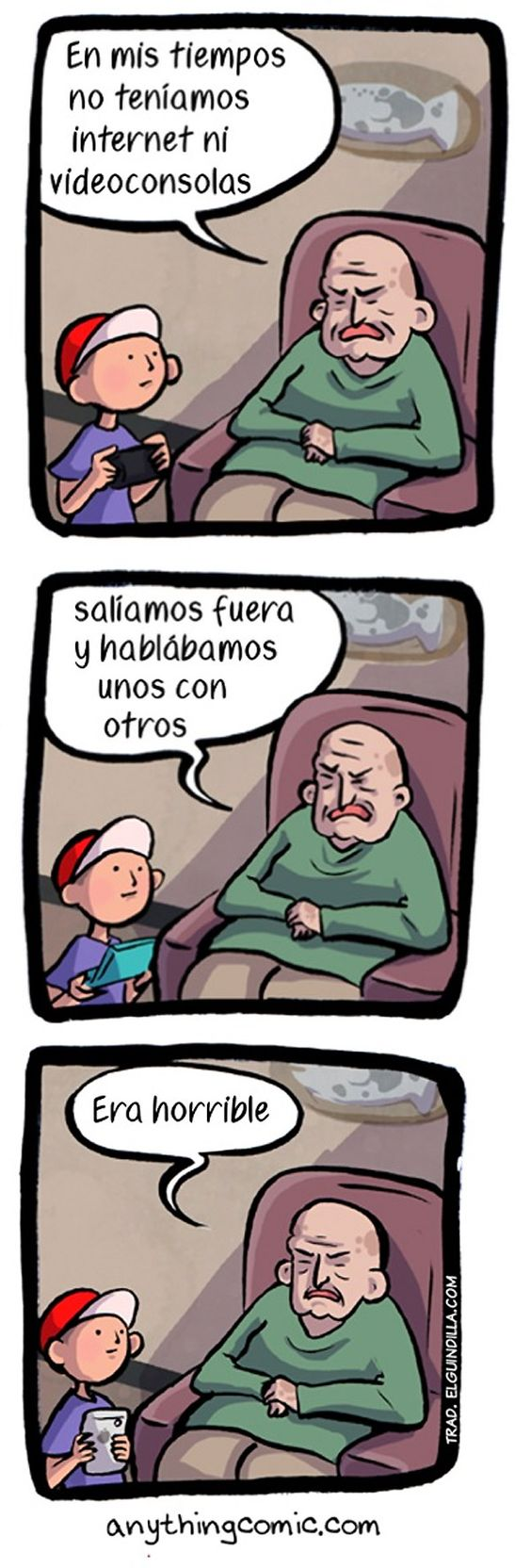 Imperfecto: Descripciones
Imperfecto: Hábitos
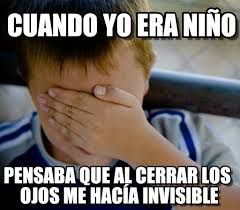 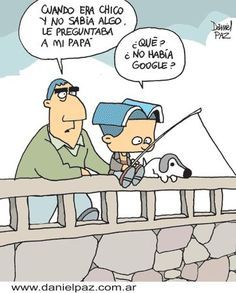 Imperfecto: Contexto
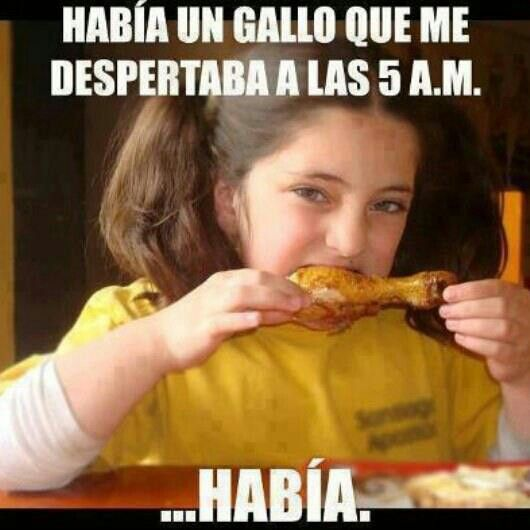 Imperfecto: Intención o Acción incompleta/en progreso
Pretérito – verbos que cambian de definición
Saber – saber NUEVA INFORMACIÓN
Cuando vieron la carta, supieron la verdad.
Conocer – conocer POR PRIMERA VEZ
Miguel y Juan se conocieron en la escuela primaria.  Todavía son mejores amigos.
Querer – intentar pero fracasar
Yo quise ir al concierto pero no conseguí entradas.
No querer – un sinónimo es “negar” o “rechazar”
No quise quitar el polvo – tengo alergias y estornudo bastante.
Poder – intentar y conseguirlo
Él pudo encontrar mi tarjeta de crédito.  Viene con ella ahora.
No poder – intentar y no tener éxito
Ellas no pudieron devolver la blusa.  No tuvieron el recibo.